Pengukuran Sudut
Sudut adalah bangun yang dibentuk oleh 2 sinar garis yang bersekutu pada pangkalnya.
2 sinar garis itu disebut kaki sudut.
Pangkal kedua sinar garis disebut titik sudut.
B
A
O
Kaki sudut
titik sudut
Ada berapa sudut pada gambar di bawah ini ?
B
A
A
A
A
C
D
E
B
A
C
D
O
O
O
O
B
B
B
B
C
D
E
E
F
O
F
O
O
O
C
C
C
D
A
E
F
O
O
O
F
D
D
E
E
F
F
O
O
O
Macam-macam sudut
Sudut siku-siku, sudut yang besarnya ¼ × sudut satu putaran. Yaitu  (¼ × 360)0 = 900
Sudut lurus, sudut yang besarnya ½ × sudut satu putaran. Yaitu ( ½ × 360)0 = 1800
Sudut lancip, sudut yang besarnya antara 00 dan 900
Sudut tumpul, sudut yang besarnya antara 900 dan 1800
PENGUKURAN SUDUT PADA JARUM JAM
Pukul 06.00 = 1800
12
Pukul 03.30 = 750
Pukul 09.30 = 1050
Pukul 05.00 = 1500
Pukul 02.24 = ? 0
9
3
6
Jarum pendek
Pergeseran dihitung dari angka 12, satu putaran waktu = 12 jam, satu putaran sudut = 3600
Maka pergeseran satu jam =           = 300
12
11
1
10
2
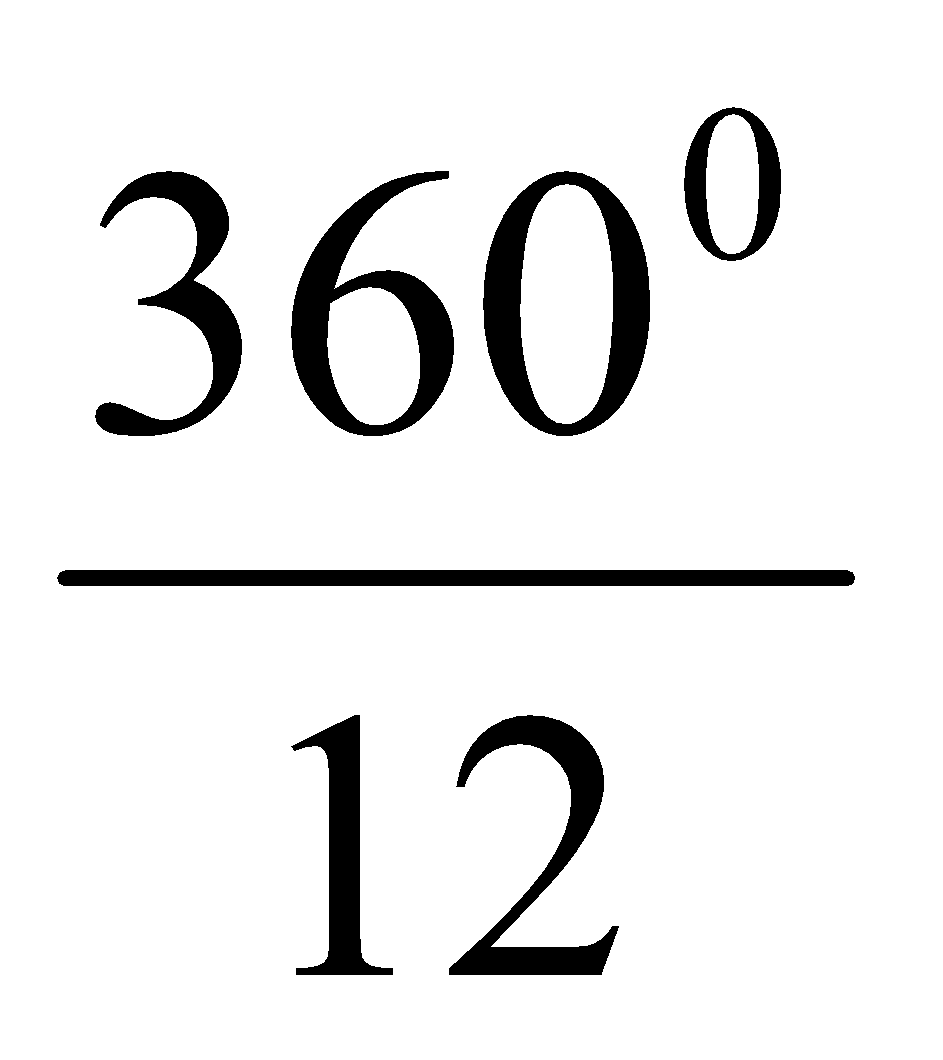 9
3
4
8
Jarum panjang 
Pergeseran dihitung dari angka 12, satu putaran waktu = 60 menit, satu putaran sudut = 3600

Maka pergeseran satu jam =        = 60
7
5
6
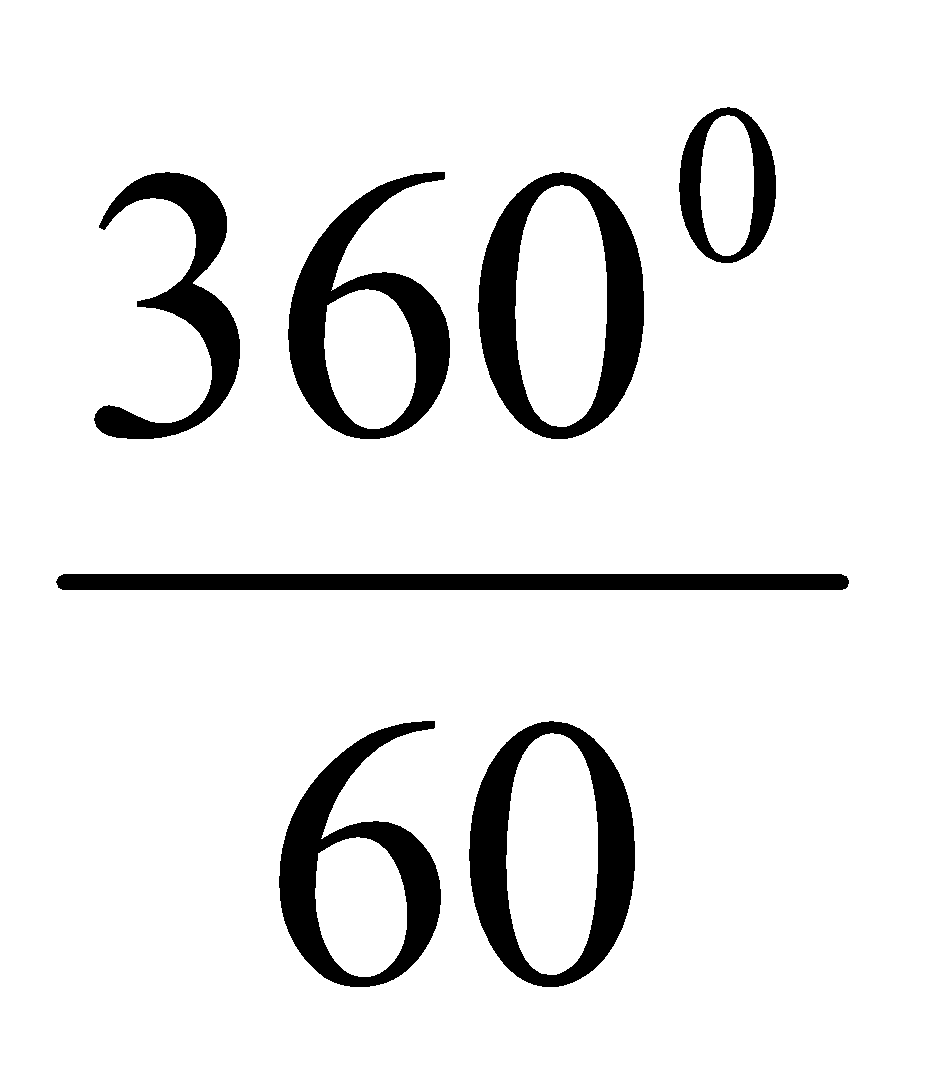 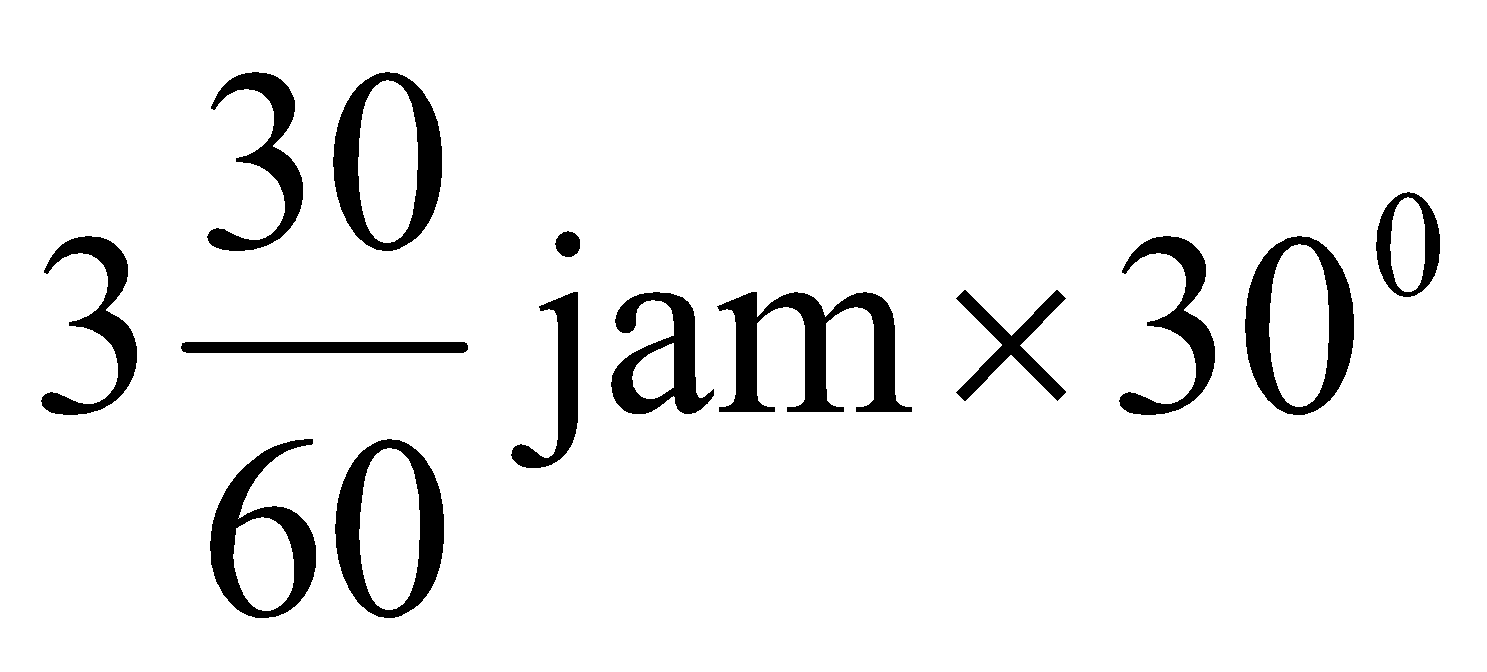 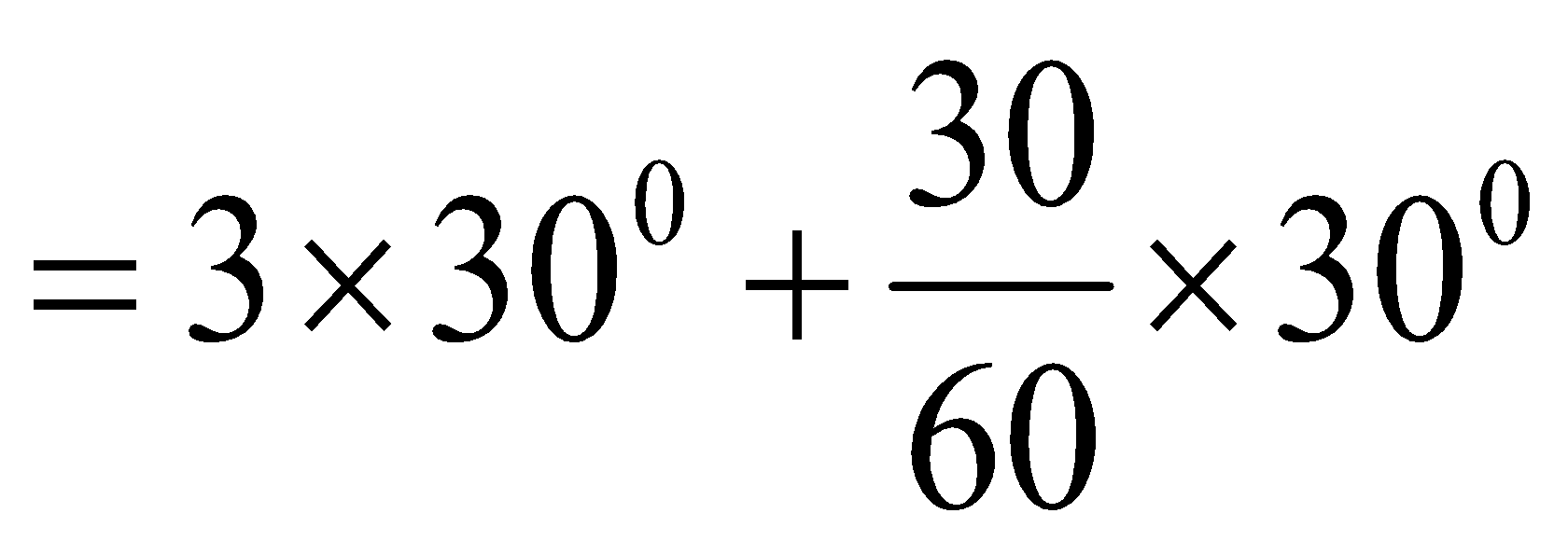 Jarum pendek =
Pukul 03.30
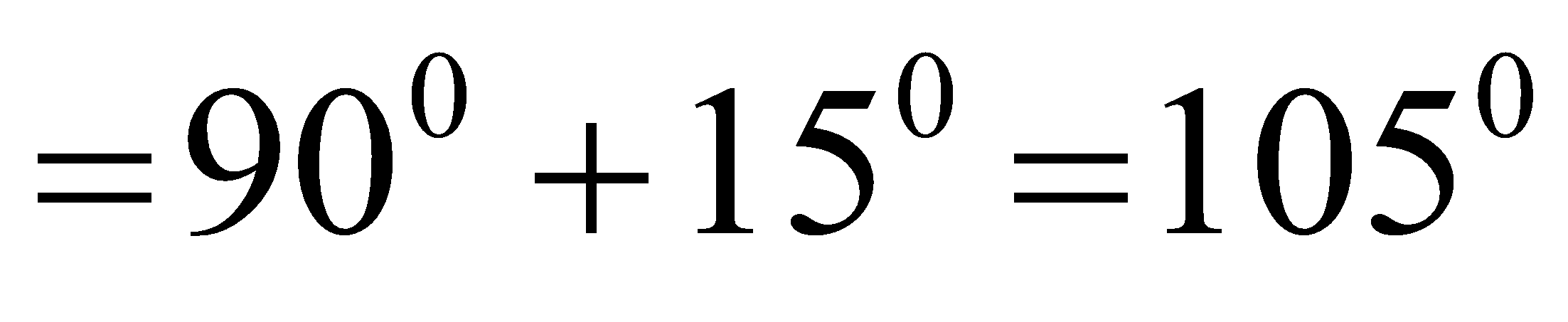 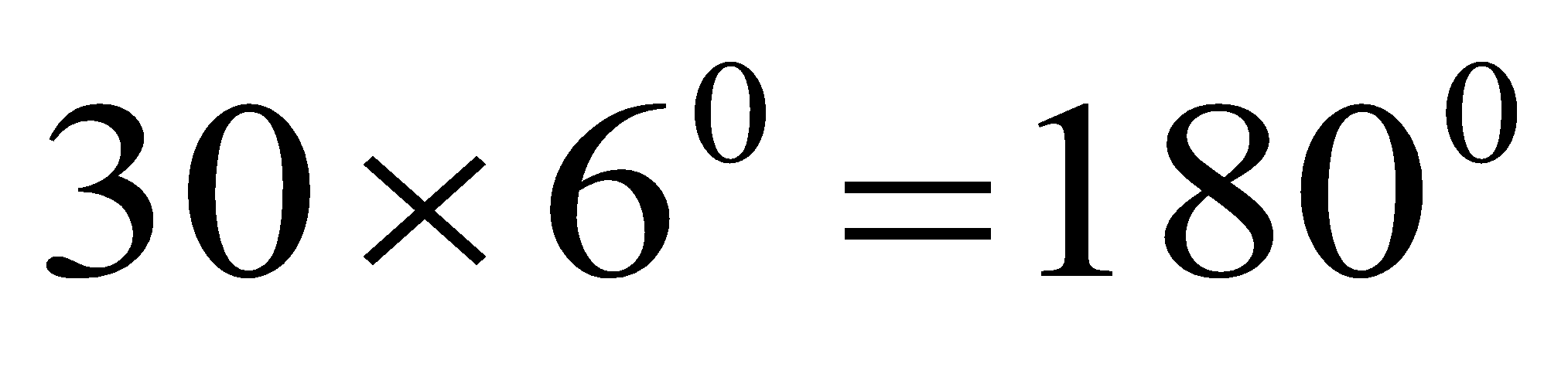 Jarum panjang =
Sudut antara 2 jarum jam = 1800 – 1050 = 750
(angka besar dikurang angka kecil)
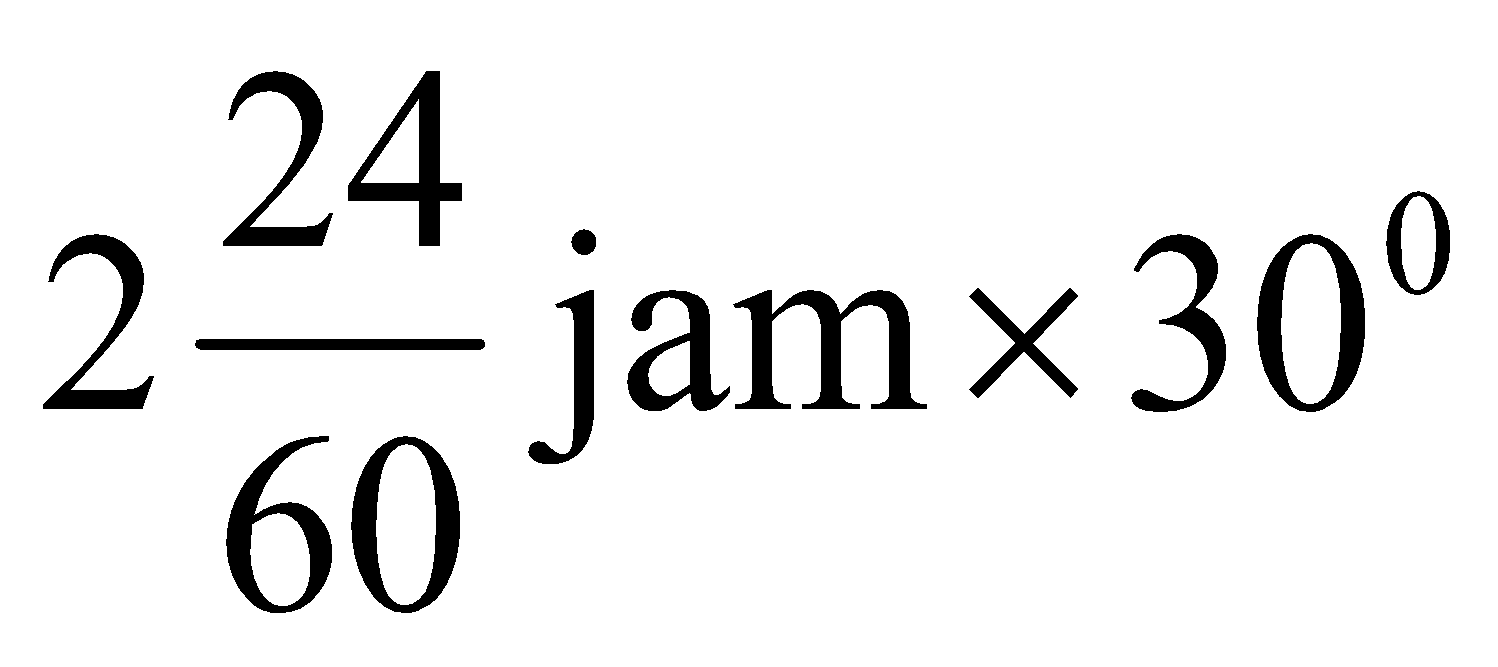 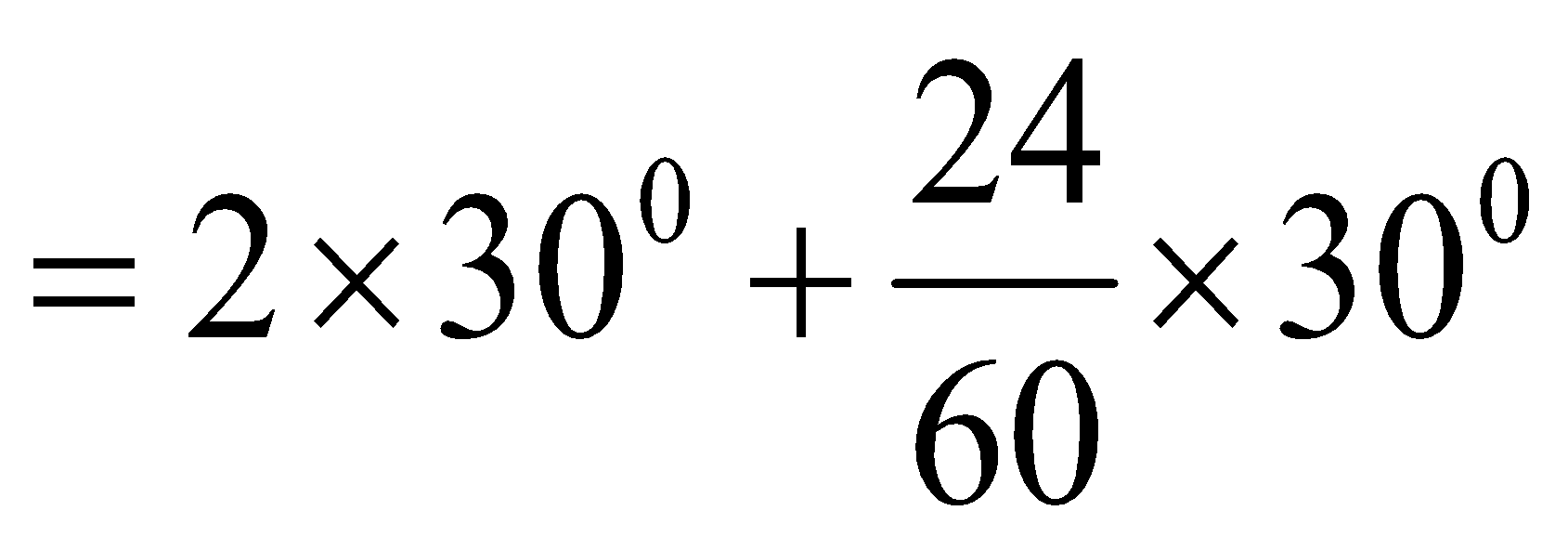 Jarum pendek =
Pukul 02.24
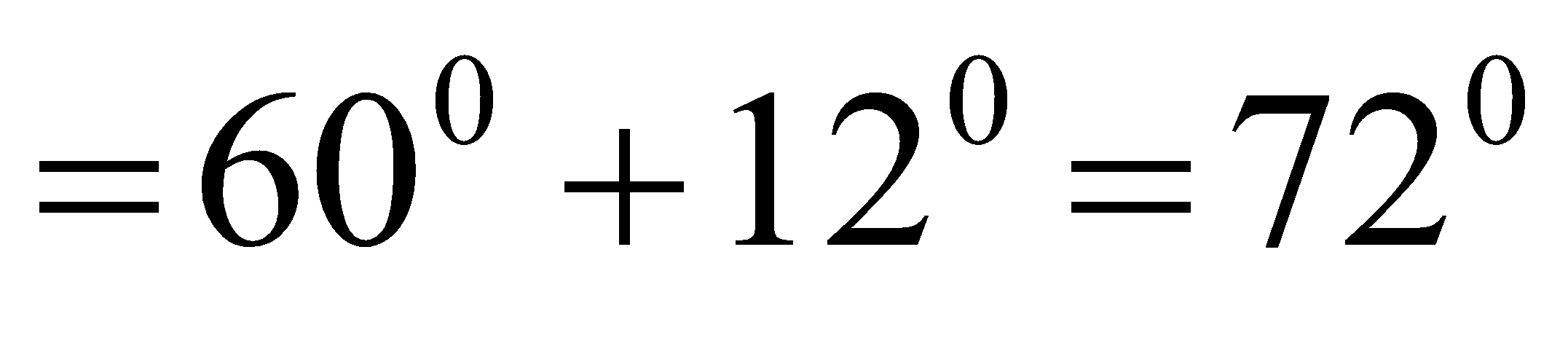 Jarum panjang =
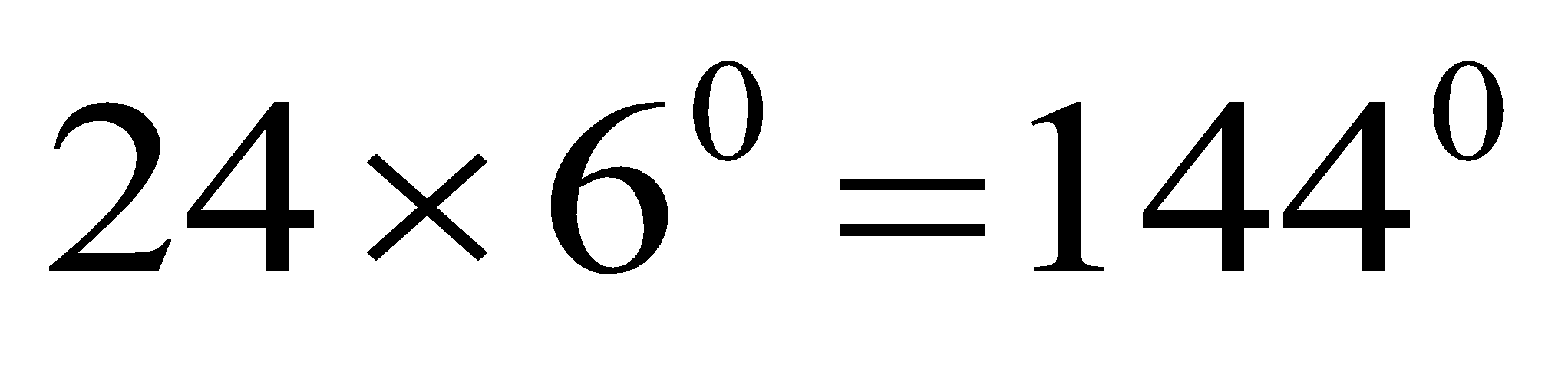 Sudut antara 2 jarum jam = 1440 – 720 = 720
(angka besar dikurang angka kecil)
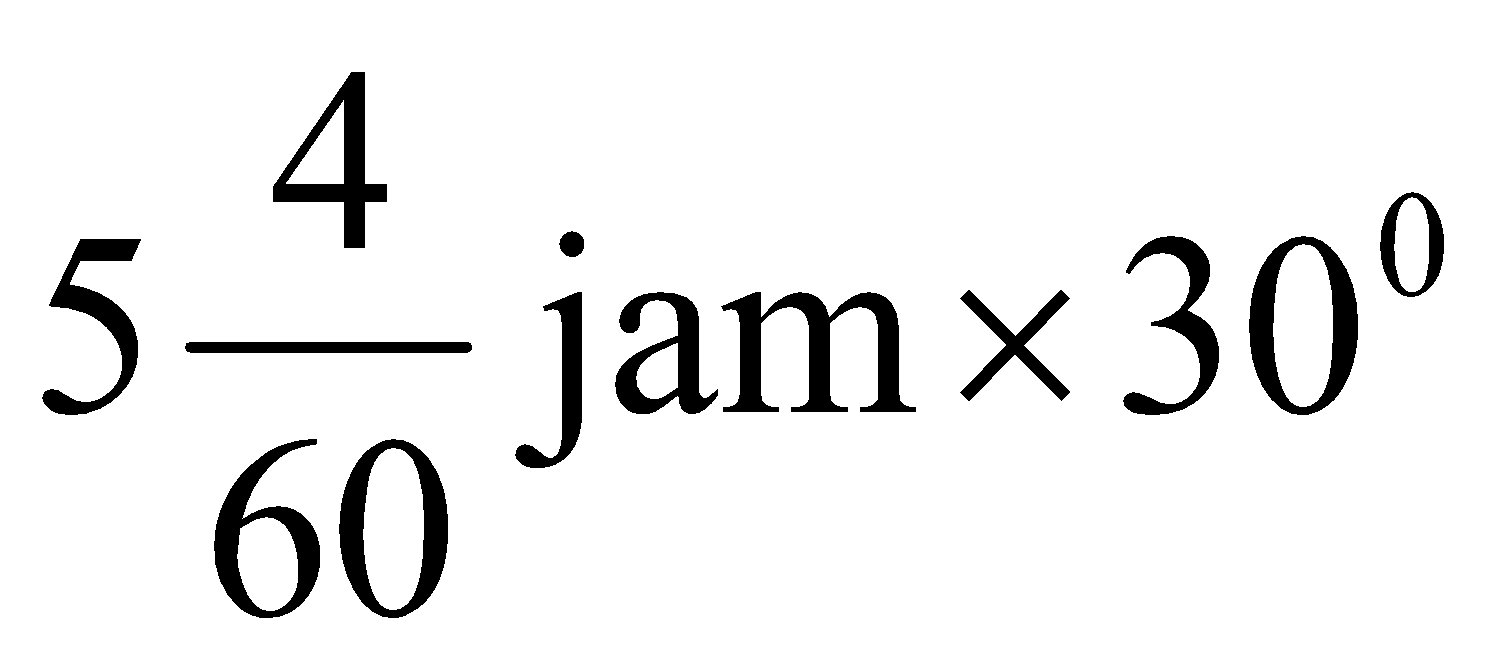 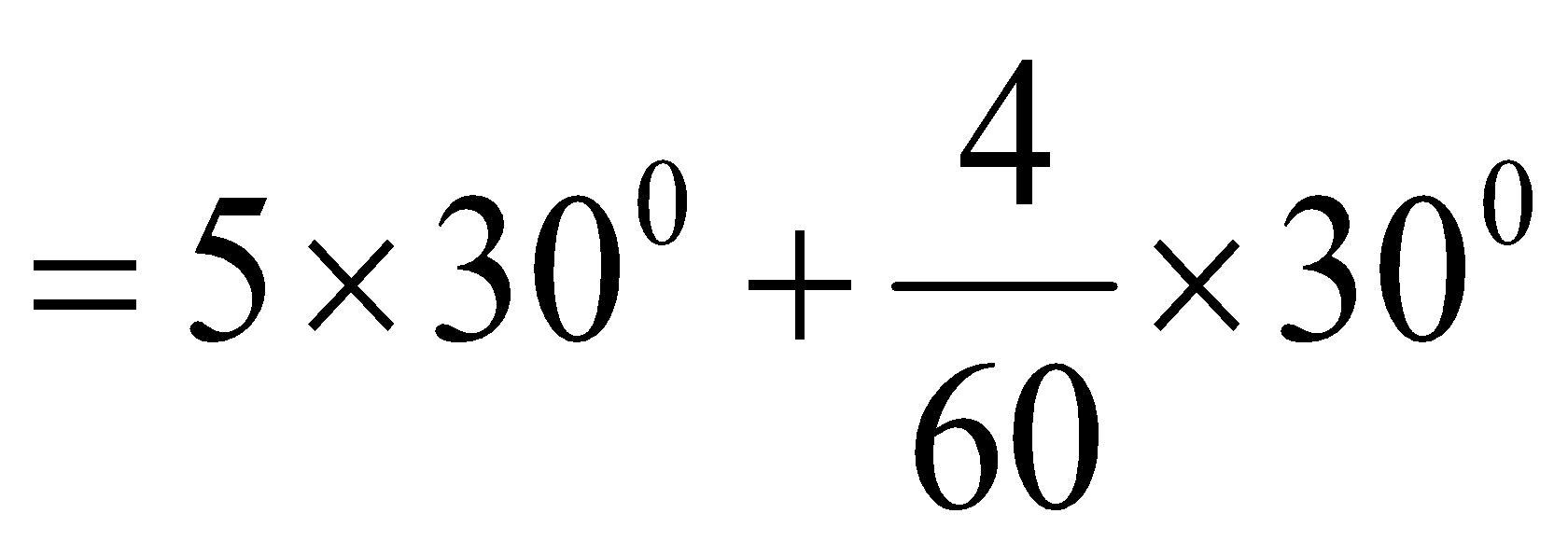 Jarum pendek =
Pukul 05.04
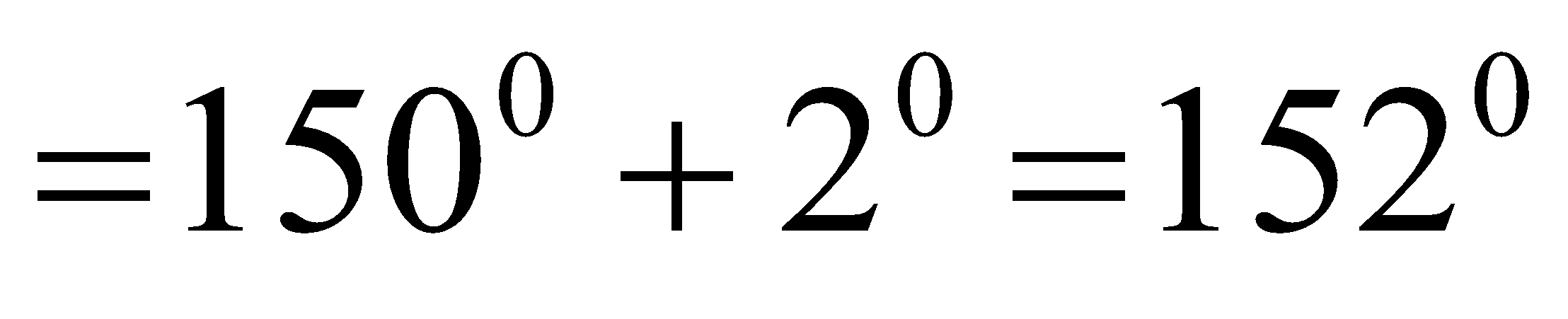 Jarum panjang =
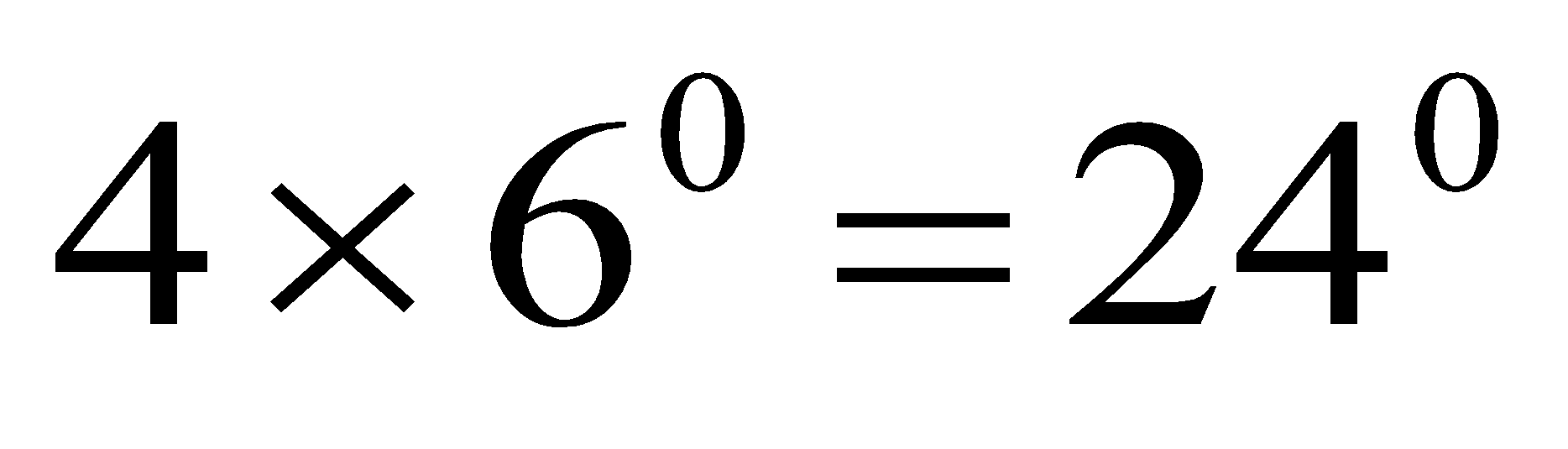 Sudut antara 2 jarum jam = 1520 – 240 = 1280
(angka besar dikurang angka kecil)
Hitung sudut terkecil dari jarum jam :
Pukul 04.30
Pukul 07.20
Pukul 05.12
Pukul 09.01
Pukul 10.40